CIGECOM
Congreso Internacional en Gestión Competitiva, Tecnología e Innovación, Coloquio estudiantil y IV Encuentro de Investigadores de la Red Iberoamericana RITMMA 2021
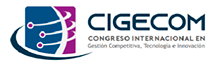 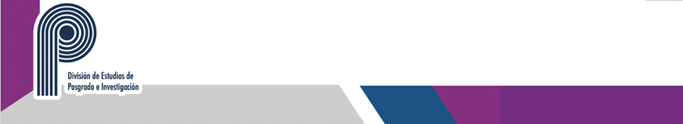 Área de video si lo graban en ZOOM
(quita este recuadro)
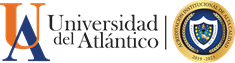 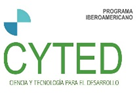 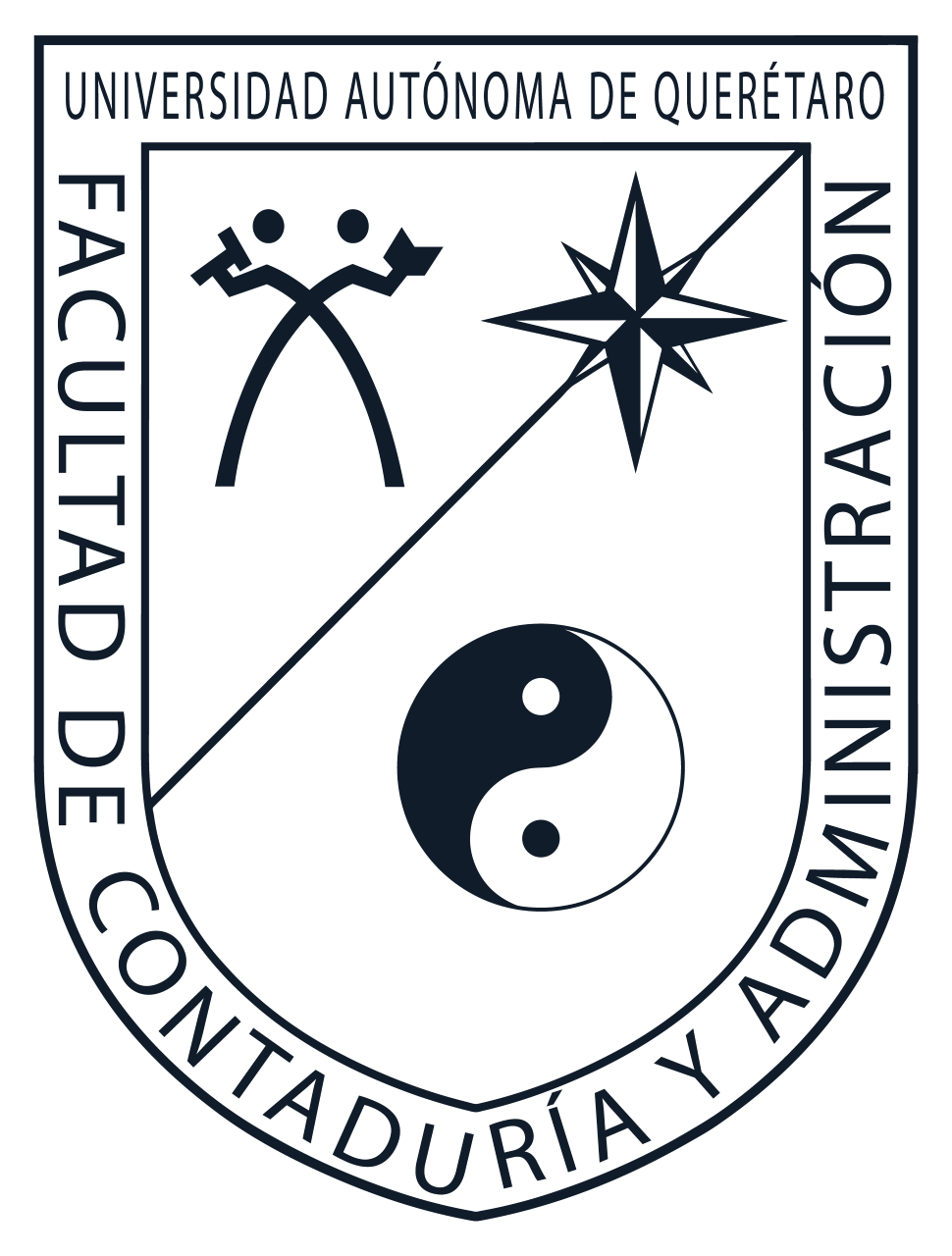 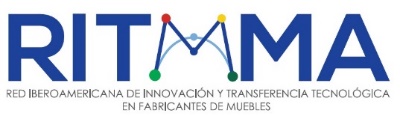 Facultad de Contabilidad y Administración- 10, 11 y 12 de noviembre 2021
Universidad Autónoma de Querétaro
Maestría en administración área terminal finanzas
COMPETITIVIDAD FINANCIERA DE EQUIPOS DE TRABAJO DE ALTO DESEMPEÑO EN LA INDUSTRIA DEL PAPEL Y EMPAQUE CORRUGADO
ING. LUIS CONTRERAS GARIBALDI
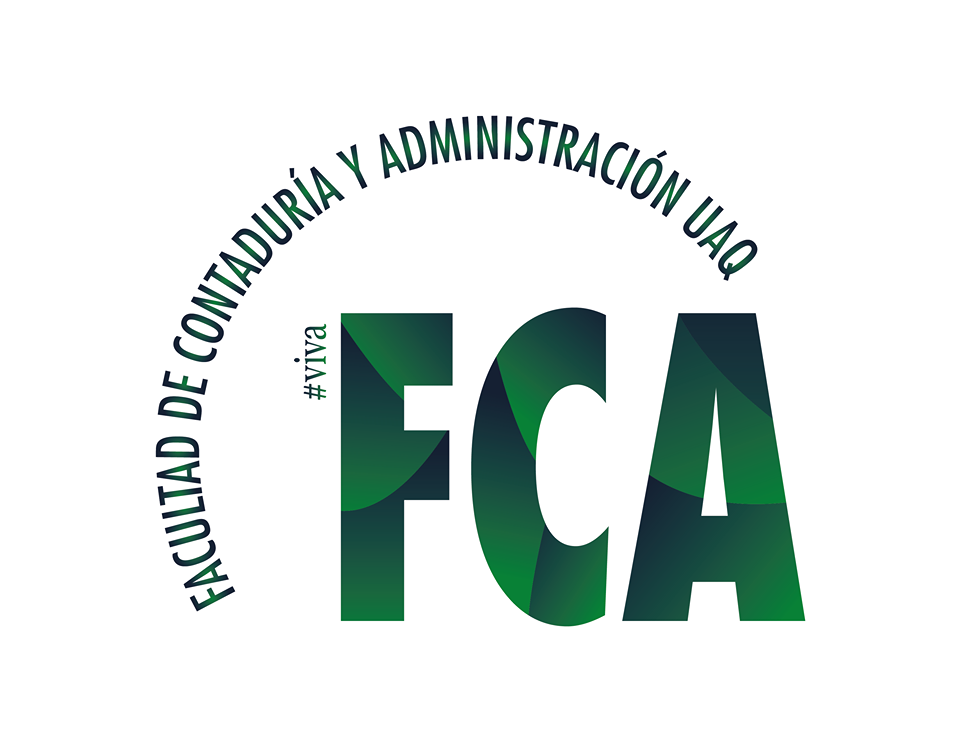 DIRECTOR DE TESIS
Dra. Josefina Morgan
CIGECOM
Congreso Internacional en Gestión Competitiva, Tecnología e Innovación, Coloquio estudiantil y IV Encuentro de Investigadores de la Red Iberoamericana RITMMA 2021
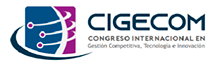 Área de video si lo graban en ZOOM
(quita este recuadro)
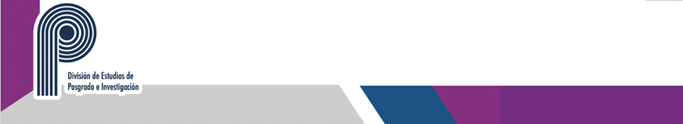 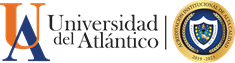 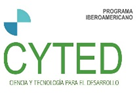 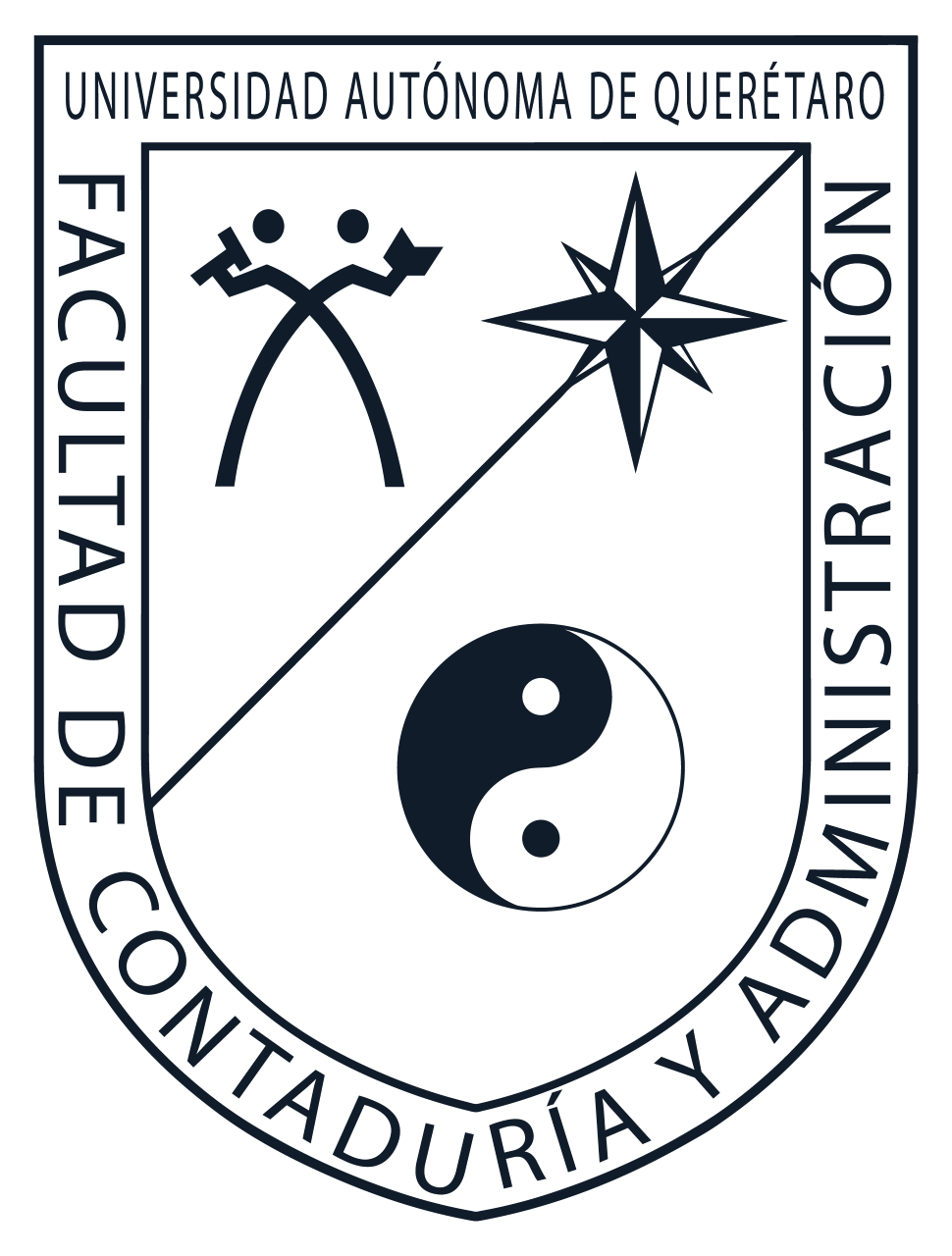 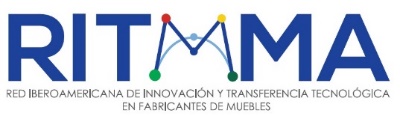 Facultad de Contabilidad y Administración- 10, 11 y 12 de noviembre 2021
Universidad Autónoma de Querétaro
COMPETITIVIDAD FINANCIERA DE EQUIPOS DE TRABAJO DE ALTO DESEMPEÑO EN LA INDUSTRIA DEL PAPEL Y EMPAQUE CORRUGADO
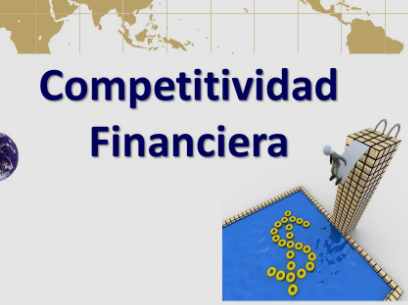 Relación en la competitividad financiera en la industria de papel y corrugado de con contar con  Equipos de trabajo de alto desempeño (ETAD), generando valor de manera continua para las accionistas
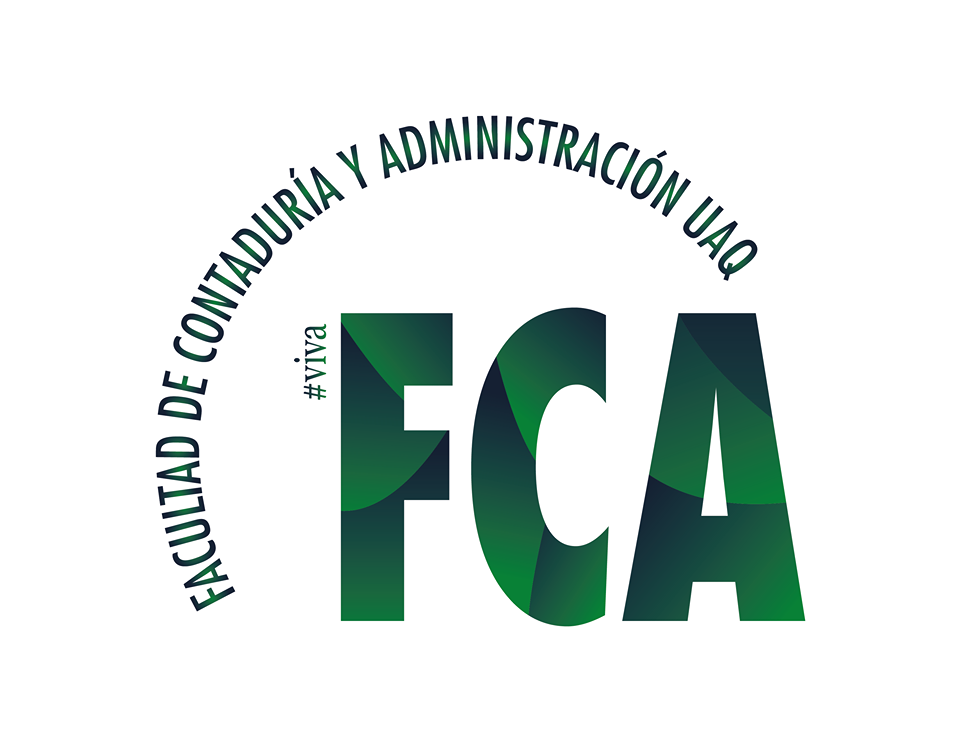 Luis Contreras Garibaldi– Maestría en Administración área terminal Finanzas– (Ultimo cuatrimestre)
CIGECOM
Congreso Internacional en Gestión Competitiva, Tecnología e Innovación, Coloquio estudiantil y IV Encuentro de Investigadores de la Red Iberoamericana RITMMA 2021
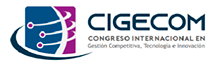 Área de video si lo graban en ZOOM
(quita este recuadro)
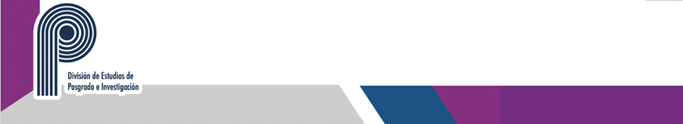 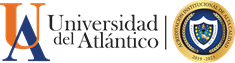 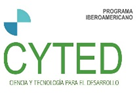 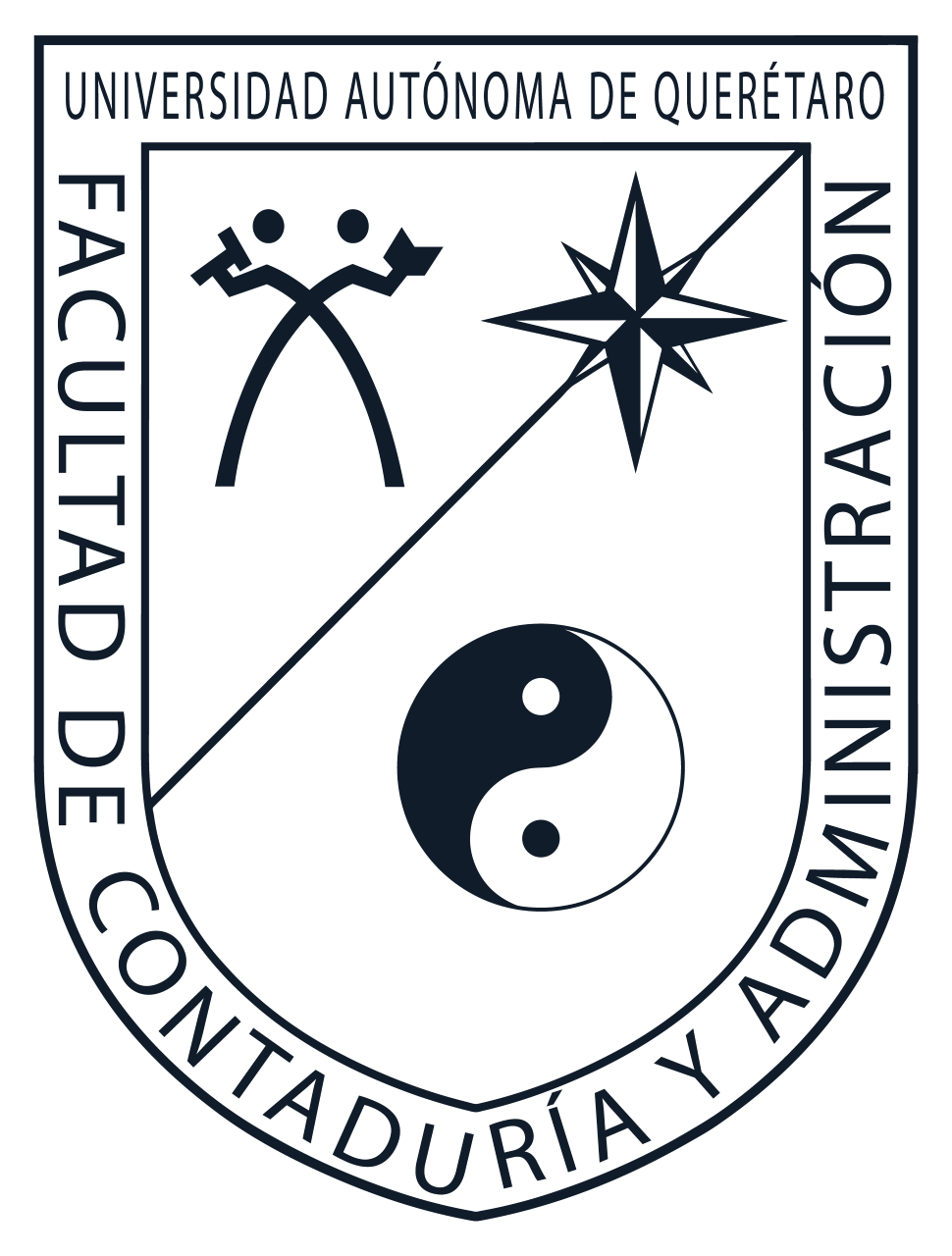 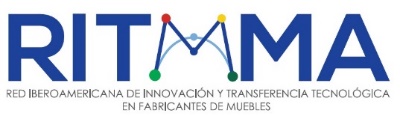 Facultad de Contabilidad y Administración- 10, 11 y 12 de noviembre 2021
Universidad Autónoma de Querétaro
Justificación
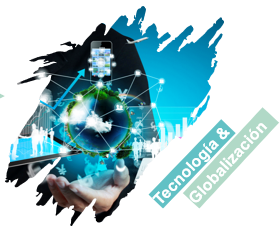 Debido a la gran competitividad industrial, en un entorno cada ves mas globalizado y la revolución tecnológica, los Equipos de Trabajo de Alto Desempeño han tomado gran relevancia, se trata de un equipo formal, permanente, multidisciplinario y autodirigido; con el fin de obtener un continuo crecimiento financiero
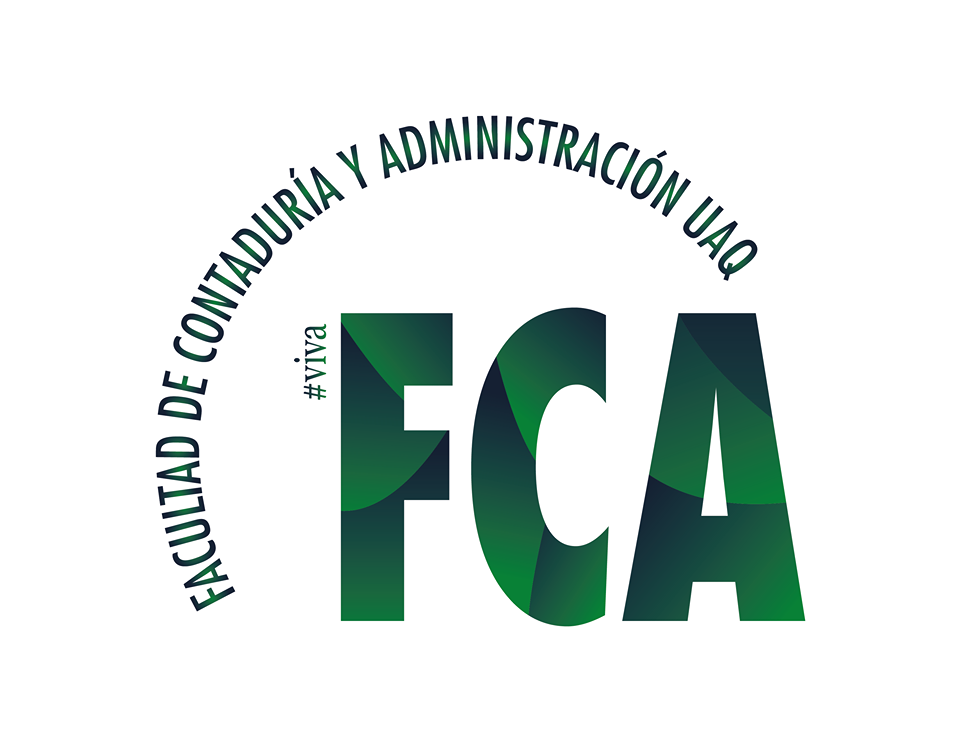 Luis Contreras Garibaldi– Maestría en Administración área terminal Finanzas– (Ultimo cuatrimestre)
CIGECOM
Congreso Internacional en Gestión Competitiva, Tecnología e Innovación, Coloquio estudiantil y IV Encuentro de Investigadores de la Red Iberoamericana RITMMA 2021
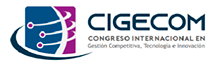 Área de video si lo graban en ZOOM
(quita este recuadro)
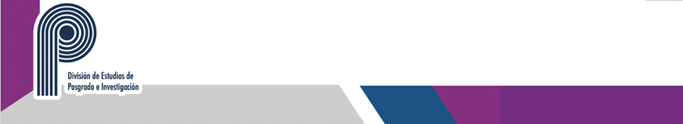 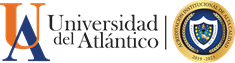 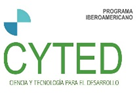 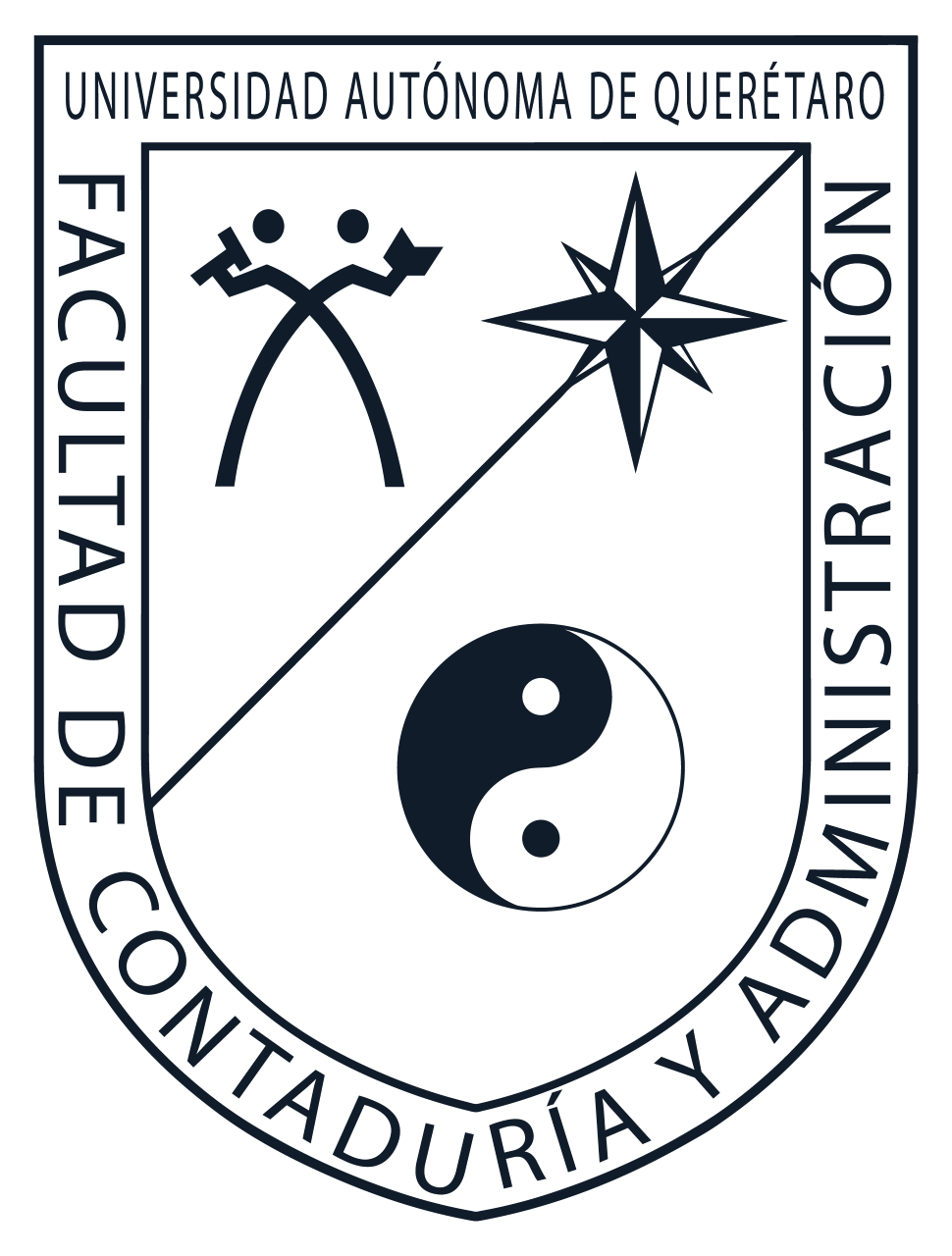 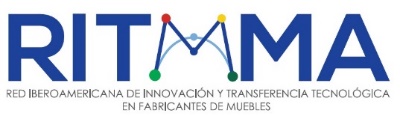 Facultad de Contabilidad y Administración- 10, 11 y 12 de noviembre 2021
Universidad Autónoma de Querétaro
Objetivo
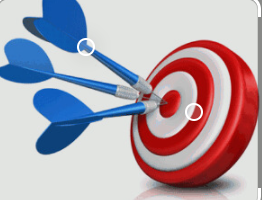 Establecer a través de un modelo Heurístico la participación del Equipos De Trabajo de Alto Desempeño (ETAD), sus características en la competitividad Financiera de la empresa
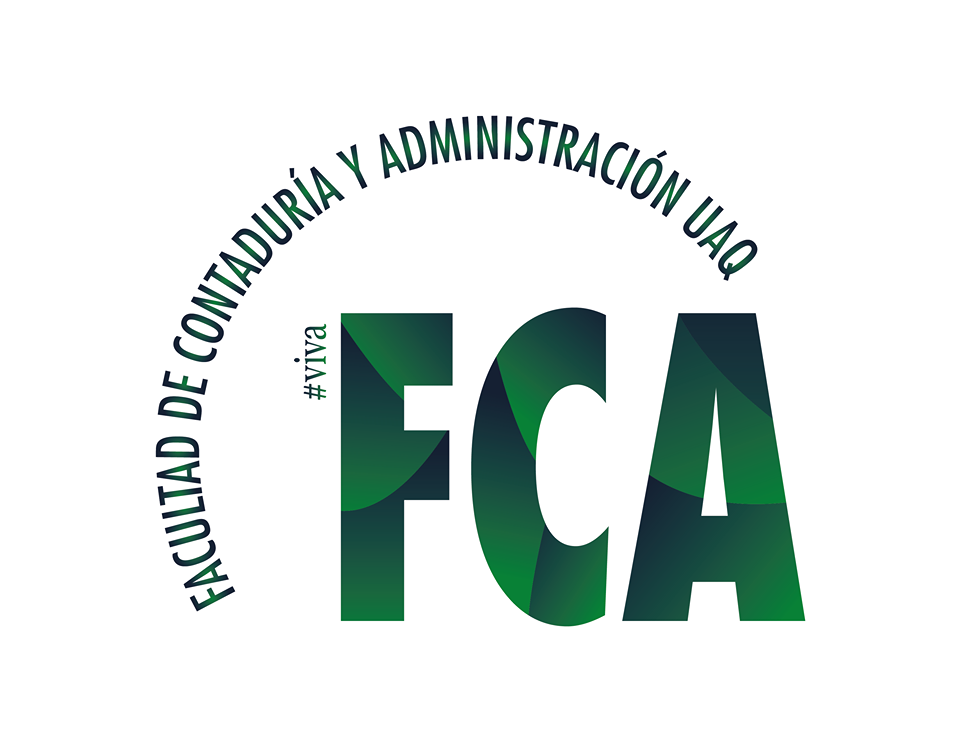 Luis Contreras Garibaldi– Maestría en Administración área terminal Finanzas– (Ultimo cuatrimestre)
CIGECOM
Congreso Internacional en Gestión Competitiva, Tecnología e Innovación, Coloquio estudiantil y IV Encuentro de Investigadores de la Red Iberoamericana RITMMA 2021
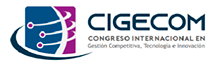 Área de video si lo graban en ZOOM
(quita este recuadro)
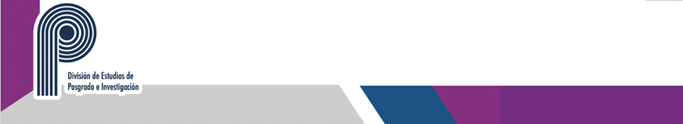 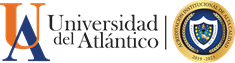 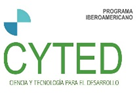 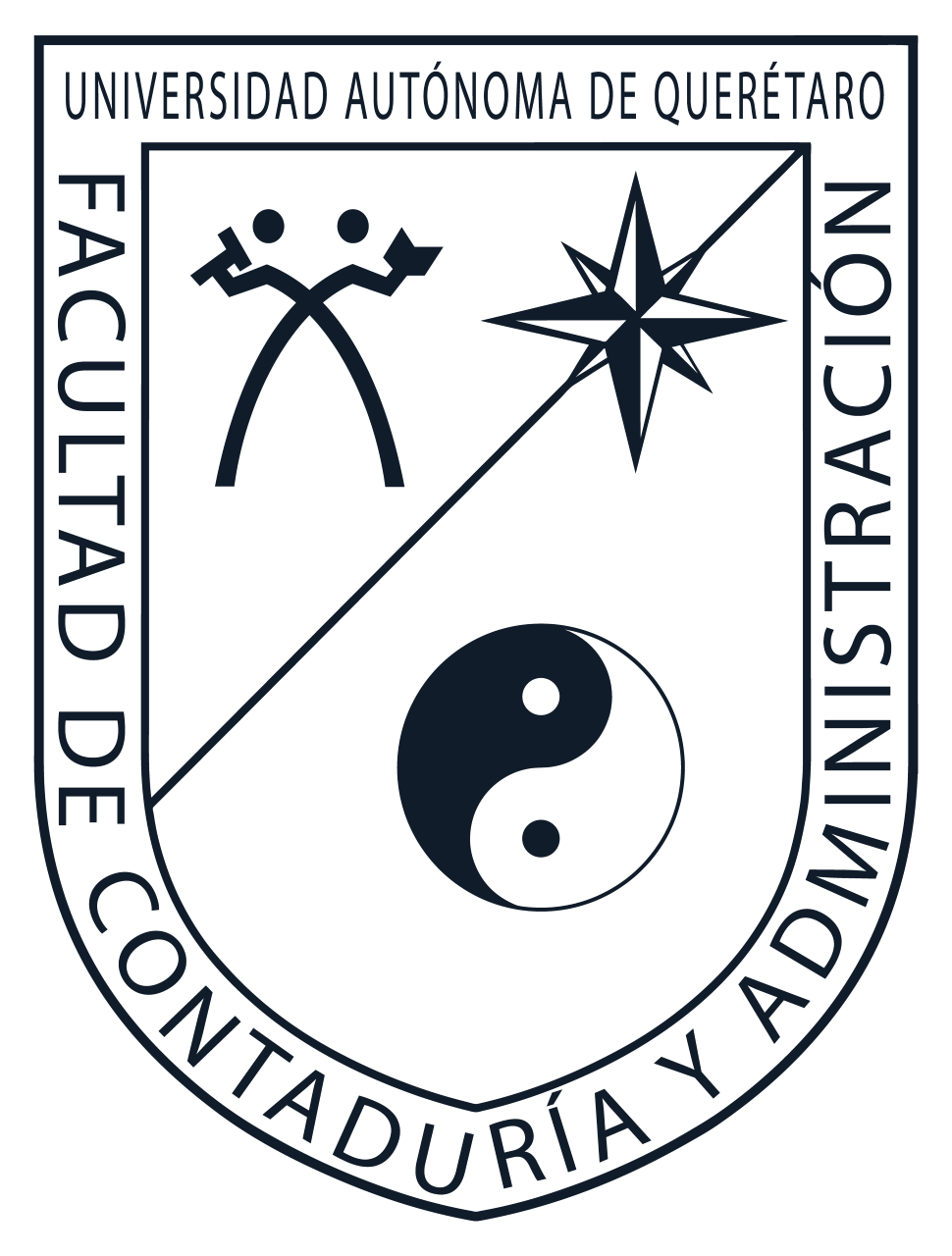 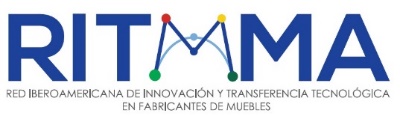 Facultad de Contabilidad y Administración- 10, 11 y 12 de noviembre 2021
Universidad Autónoma de Querétaro
Marco Teórico
Equipos de trabajo de alto desempeño
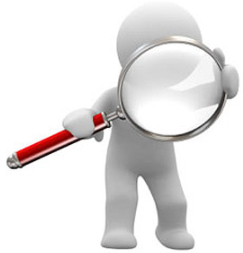 Indicadores
Indicadores
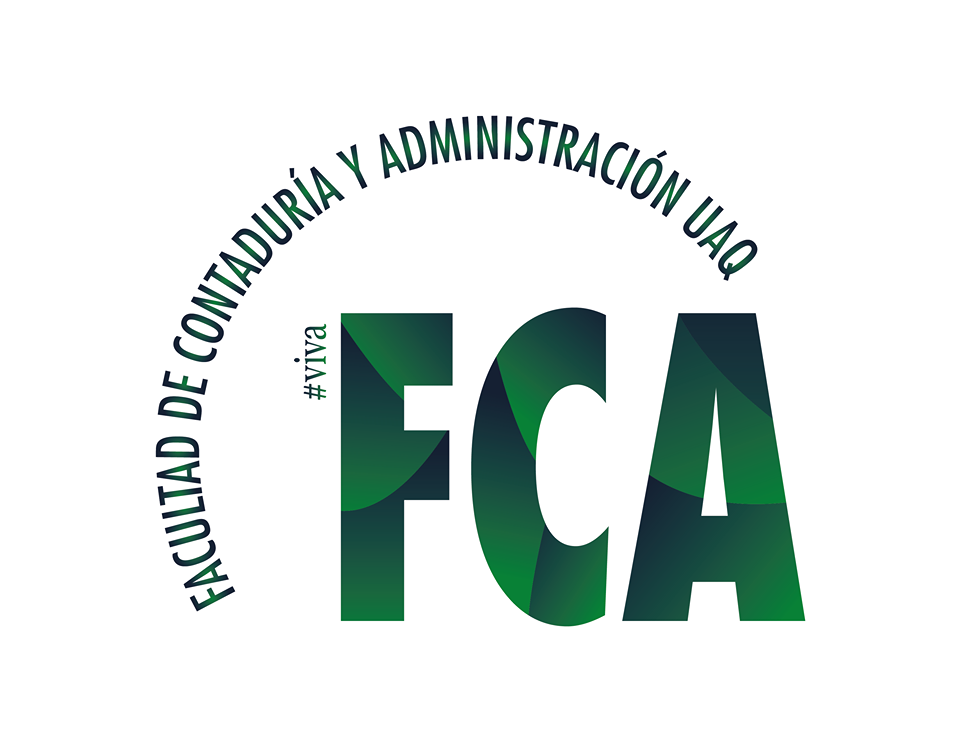 Luis Contreras Garibaldi– Maestría en Administración área terminal Finanzas– (Ultimo cuatrimestre)
CIGECOM
Congreso Internacional en Gestión Competitiva, Tecnología e Innovación, Coloquio estudiantil y IV Encuentro de Investigadores de la Red Iberoamericana RITMMA 2021
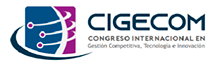 Área de video si lo graban en ZOOM
(quita este recuadro)
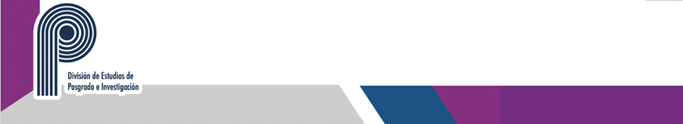 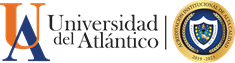 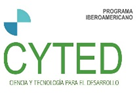 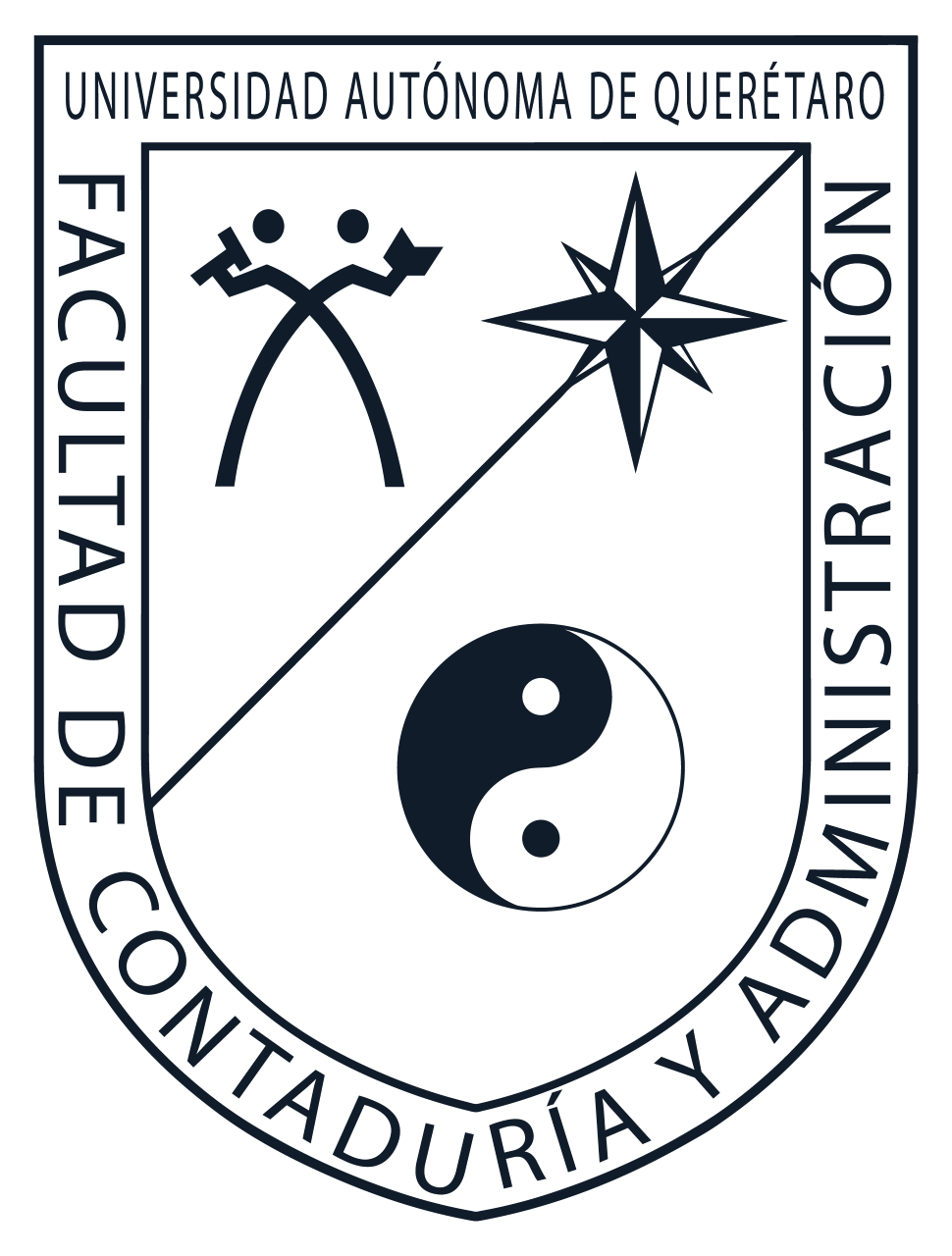 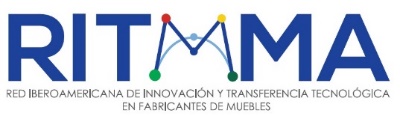 Facultad de Contabilidad y Administración- 10, 11 y 12 de noviembre 2021
Universidad Autónoma de Querétaro
METODO, La tesis será Cualitativa con desarrollo descriptiva dado que se cuenta con información sobre el tema, investigaciones; se realizarán entrevistas, para su interpretación. 
ALCANCE, se realizará un estudio de caso en la ciudad de Queretaro.
PREGUNTA DE INVESTIGACION ¿Los ETAD influyen directamente en la competitividad financiera de la industria del Papel y Empaque Corrugado?
HIPOTESIS, Con la creación de un Modelo Heurístico de los Equipos de Trabajo de Alto Desempeño, permitirá mostrar la participación, los elemento en la competitividad Financiera.
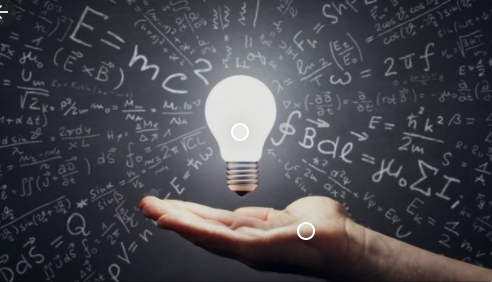 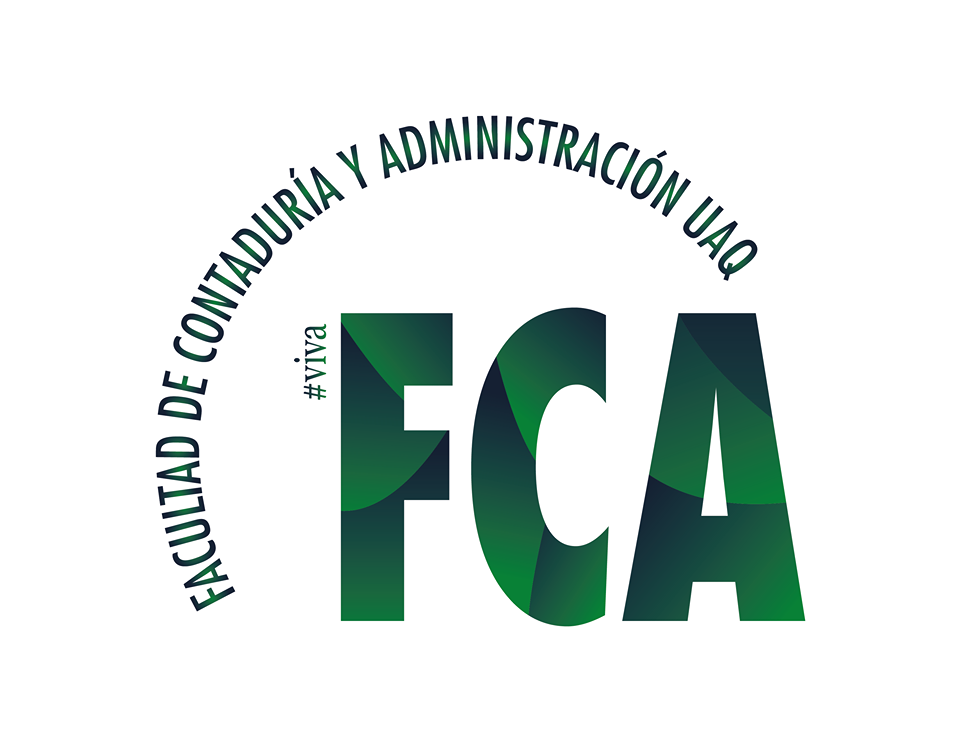 Luis Contreras Garibaldi– Maestría en Administración área terminal Finanzas– (Ultimo cuatrimestre)
CIGECOM
Congreso Internacional en Gestión Competitiva, Tecnología e Innovación, Coloquio estudiantil y IV Encuentro de Investigadores de la Red Iberoamericana RITMMA 2021
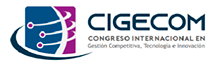 Área de video si lo graban en ZOOM
(quita este recuadro)
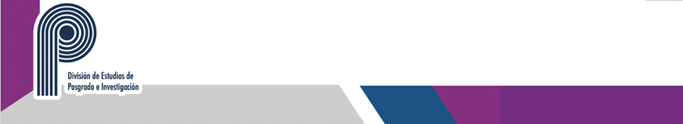 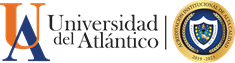 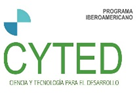 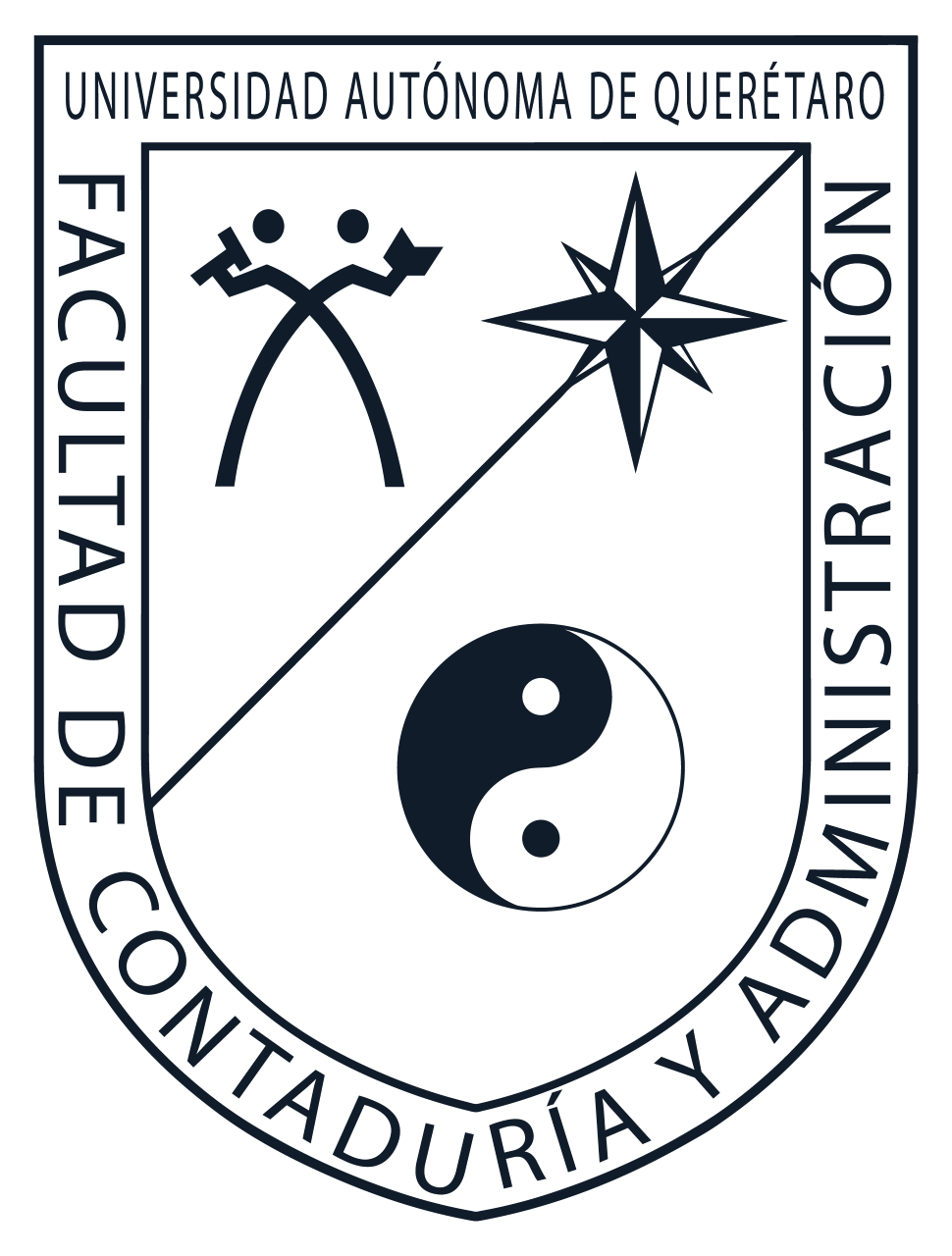 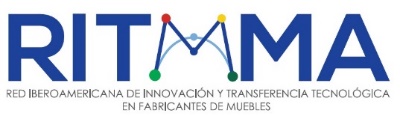 Facultad de Contabilidad y Administración- 10, 11 y 12 de noviembre 2021
Universidad Autónoma de Querétaro
RESULTADOS ESPERADOS
Desarrollo de un método Heurístico que muestre la participación que tienen los Equipos de trabajo de alto desempeño (ETAD) y sus elementos en la competitividad financiera de la empresa
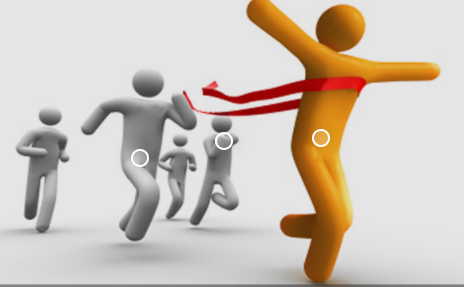 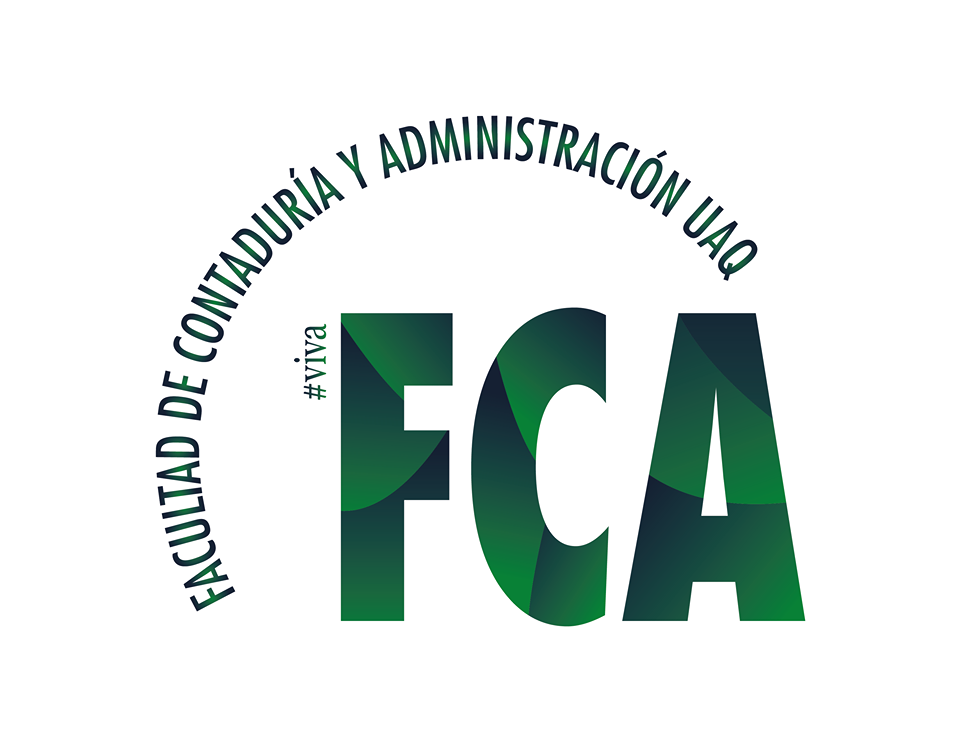 Luis Contreras Garibaldi– Maestría en Administración área terminal Finanzas– (Ultimo cuatrimestre)
CIGECOM
Congreso Internacional en Gestión Competitiva, Tecnología e Innovación, Coloquio estudiantil y IV Encuentro de Investigadores de la Red Iberoamericana RITMMA 2021
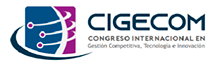 Área de video si lo graban en ZOOM
(quita este recuadro)
TEMA DE TESIS
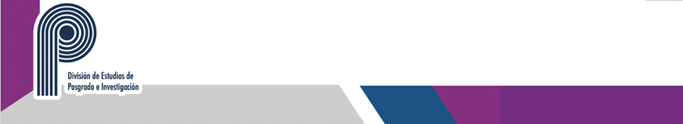 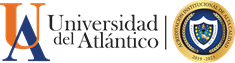 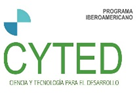 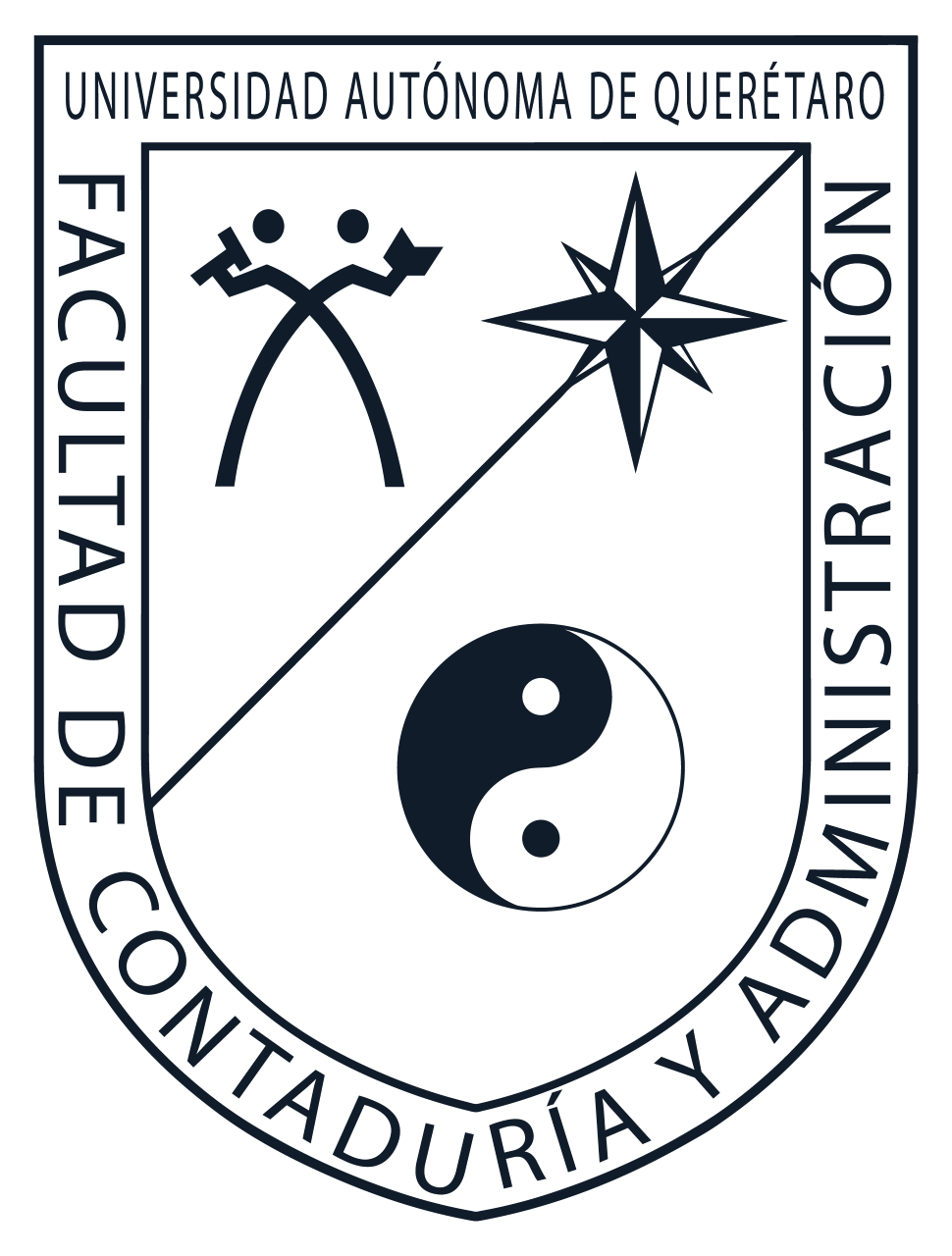 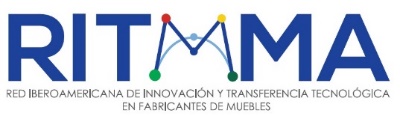 Facultad de Contabilidad y Administración- 10, 11 y 12 de noviembre 2021
Universidad Autónoma de Querétaro
REFERENCIAS

Chermiss, C. (1999). The Business Case for Emotional Intelligene. Obtenido de http://www.eiconsortium.org/pdf/business_case_for_ei.pdf
Eduardo Posada CEO, G. G. (Enero de 2021). El Papel. (S. Ozanne, Entrevistador)
Espinoza, C. K. (2012). Empaques y Embalajes. Tlanepantla Edo Mexico: Red Tercer Milenio.
Fiber Box, A. (2005). Fiber Box Hand Book. Ilinois, Chicago.
Goleman, D. (2012). Inteligencia Emocional. CD-Mexico. Obtenido de https://clubcashflow.org.mx/descargas/InteligenciaEmocional-DanielGoleman.pdf
GrupoGondi. (s.f.). Empacamos tu exito. Obtenido de https://www.grupogondi.com/
Jorge Olalla, C. O. (22 de 10 de 2013). Equipos de alto rendimineto. 4. (M. Losada, Entrevistador)
Luzan, S. (2019). Papermaking process at glance including an overview of main containerboard grades. (pág. 20). mondi.
Mimenza, O. C. (25 de 05 de 2018). Las 5 edades de las Historia y sus caracteristicas. Obtenido de https://psicologiaymente.com/cultura/edades-de-la-historia
Monografia, W. (30 de 08 de 2012). El trabajo a traves de la historia. Obtenido de https://www.monografias.com/trabajos73/trabajo-historia/trabajo-historia.shtml
Oropeza, M. S. (2008). Equipos de trabajo de alto desempeño y su imporntacia dentro de las organizaciones. CD-Mexico. Obtenido de file:///E:/Personal/Maestria%20MBA/Tesis%20MBA/Doc_Para%20desarrollo%20de%20Tesis%20MBA/Tesis%20UNAM%20referncia%201.pdf
Rojas, H. D. (2012). Variables dinamicas y su influencia en los Equipos de Trabajo de Alto Desempeño. Gestion de las personas y tecnoloias, 14.
Solorio, R. M. (2012). Trabajo En Equipo. Obtenido de http://dgrh.salud.gob.mx/Formatos/MANUAL-DE-TRABAJO-EN-EQUIPO-2012.pdf
Unileon. (2013). Desarrollo de equipos de trabajo y direccion participativa. Obtenido de https://servicios.unileon.es/formacion-pdi/files/2013/03/DESARROLLO-DE-EQUIPOS-2014.pdf
Webscolar. (2013). Los aportes de Frederick Taylor en la administracion. Obtenido de https://www.webscolar.com/los-aportes-de-frederick-taylor-en-la-administracion
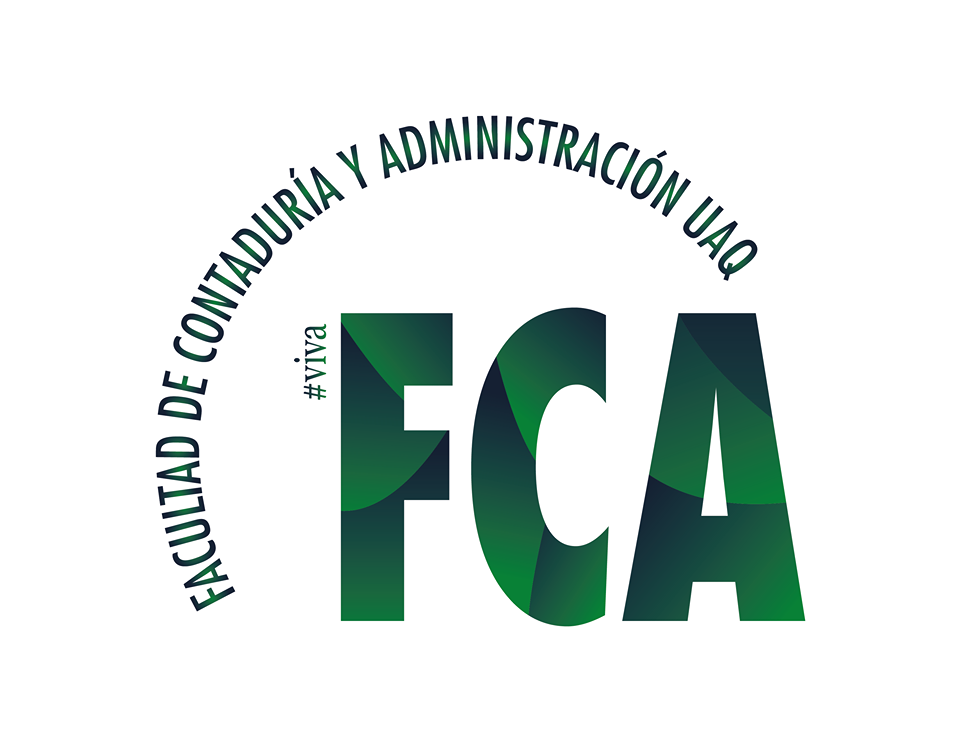 Luis Contreras Garibaldi– Maestría en Administración área terminal Finanzas– (Ultimo cuatrimestre)
CIGECOM
Congreso Internacional en Gestión Competitiva, Tecnología e Innovación, Coloquio estudiantil y IV Encuentro de Investigadores de la Red Iberoamericana RITMMA 2021
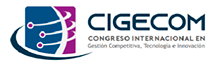 Área de video si lo graban en ZOOM
(quita este recuadro)
TEMA DE TESIS
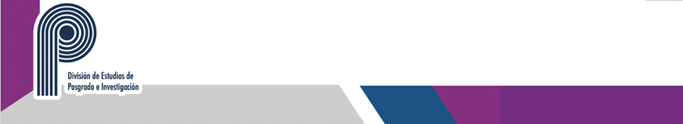 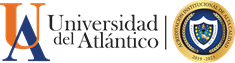 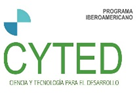 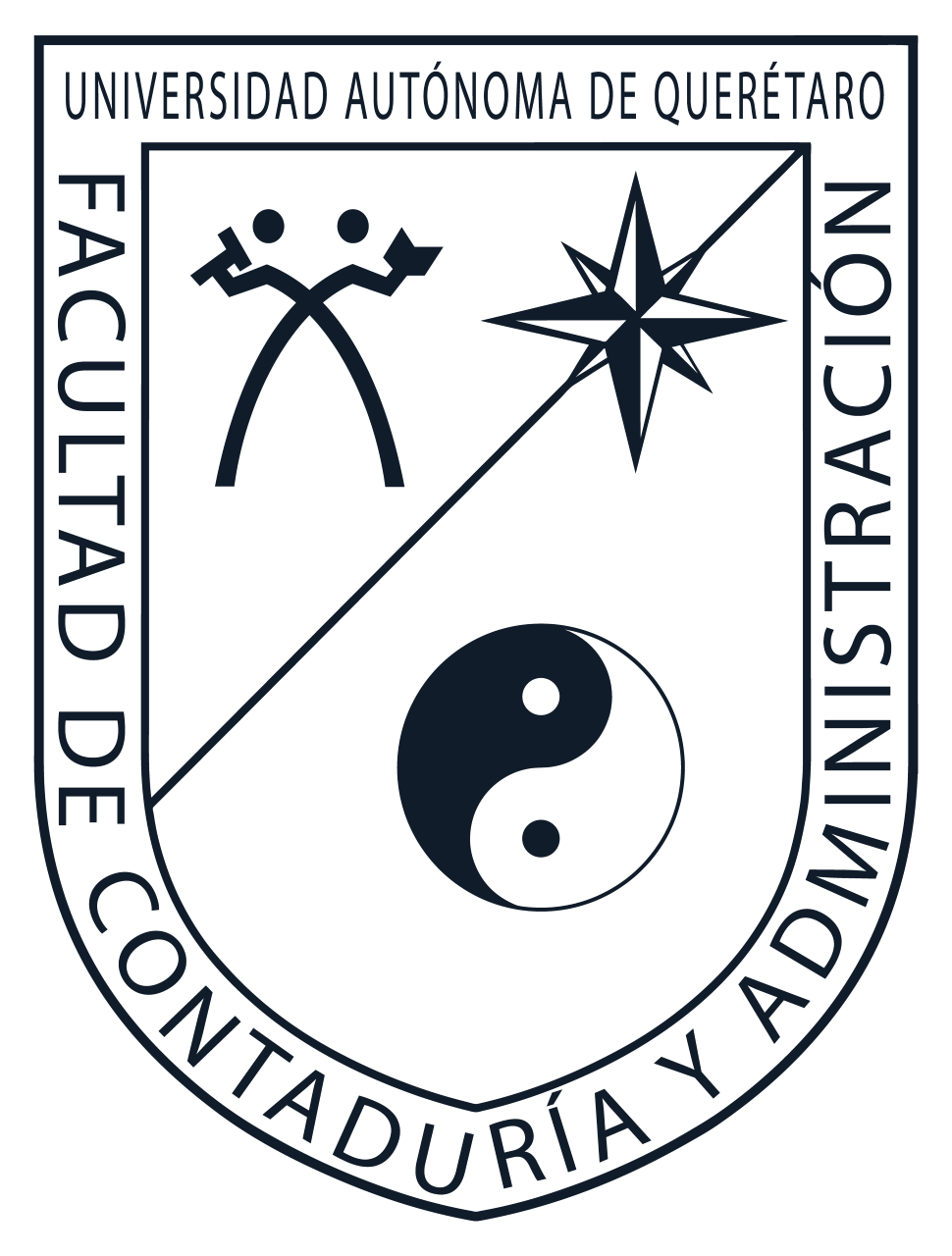 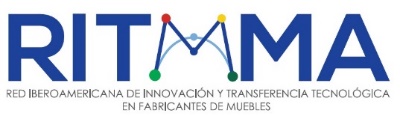 Facultad de Contabilidad y Administración- 10, 11 y 12 de noviembre 2021
Facultad de Contabilidad y Administración- 10, 11 y 12 de noviembre 2021
Universidad Autónoma de Querétaro
Ing. Luis Contreras Garibaldi
Garibaldi_11@hotmail.com, 442 2742711
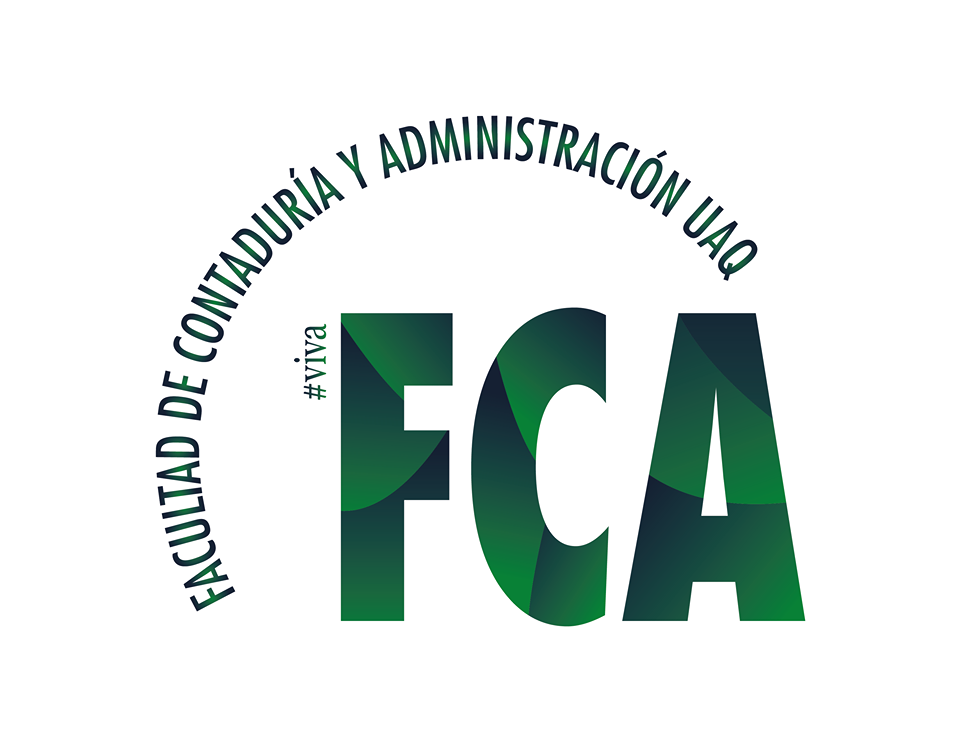 Luis Contreras Garibaldi– Maestría en Administración área terminal Finanzas– (Ultimo cuatrimestre)